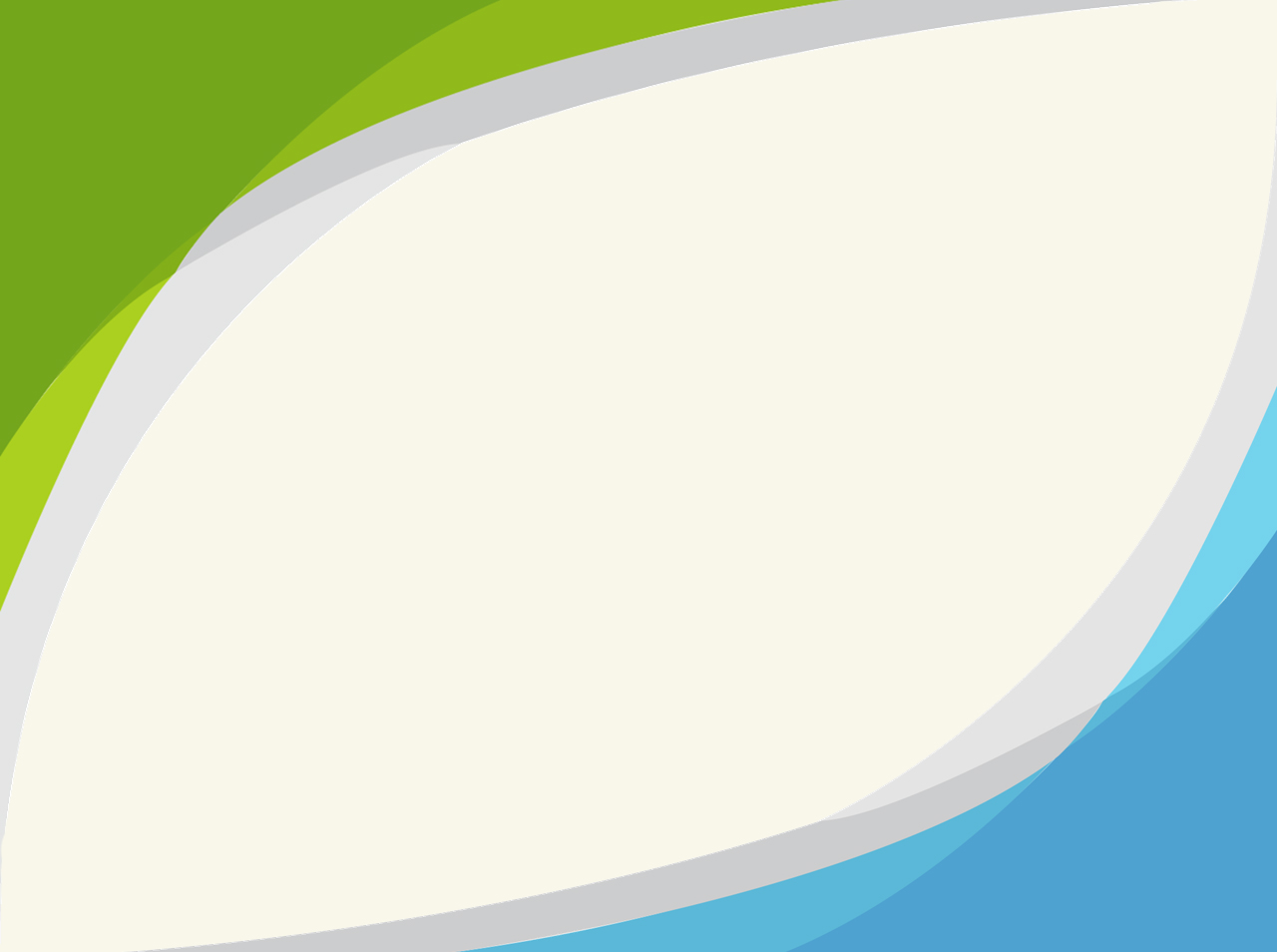 사회복지법인 세출결산내역(어린이집)
자료는
어린이집 보육통합정보시스템에 공시됨을
알려드립니다.
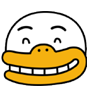 즐거운 하루 되세요
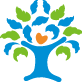 곡성군 복지실